03 2012
Optimized Network Selection
Date: 2012-03-15
Authors:
Slide 1
Abstract
This presentation illustrates the network selection procedure and suggests changes to the current GAS protocol to reduce the network selection time, and calculates how much each improvement would reduce the network selection time.
Slide 2
John Doe, Some Company
09 2011
Network Selection Procedure – Unicast GAS Request
SSID3
SSID1
SSID2
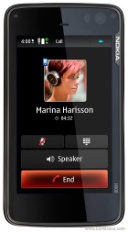 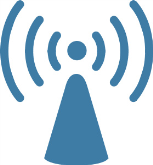 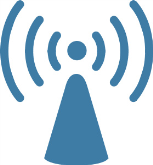 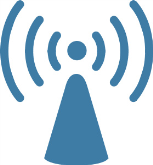 SCAN: Ts
t1
t1=time to generate the request
t2, t4=flight times
t3= time to process request and generate response
t5=time to process response
Tu=time for network discovery with GAS unicast Req
Tu = Ts+n(t1+t2+t3+t4+t5)=Ts+n(t1+t5+RTT+t3)
t2+t4=RTT
t2
t3
t4
t5
t1
t2
t3
t4
t5
t1
t2
t3
t4
t5
Slide 3
09 2011
Network Selection Procedure – Unicast GAS Req optimized
SSID3
SSID1
SSID2
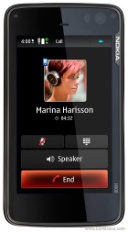 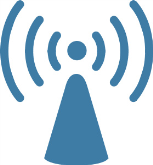 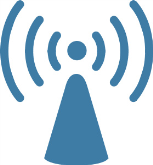 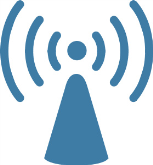 SCAN: Ts
t1
Tu = n(t1+t2+t3+t4+t5)=~n(2*t1+2*t2+t3)
t2
t1
t2
t1
t3
t2
t4
t3
t3
t4
t5
t4
t5
t5
Tuo=time for network discovery with GAS unicast Req, Optimised procedure
Tuo = Ts+n*t1+n*t5+t2+t3+t4=Ts+n(t1+t5)+RTT+t3
t2+t4=RTT
Slide 4
09 2011
Network Selection Procedure – Broadcast GAS Request
SSID3
SSID1
SSID2
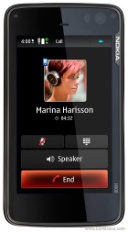 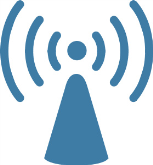 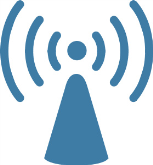 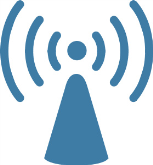 t1
t2
t2
t3
t3
t3
t4
t4
t5
Tb=time for network discovery with GAS broadcast Req
Tb = t1+t2+t3+t4+n*t5=~t1+RTT+t3+n*t5
t2+t4=RTT
No need to scan, just send GAS Req to broadcast address
Savings:Tu-Tb = Ts+(n-1)t1+(n-1)t3+(n-1)RTT
Tuo-Tb = Ts+ (n-1)t1
Tu=time for network discovery with Unicast GAS
Tuo=time for network discovery with optimised Unicast GAS
Tb=time for network discovery with Broadcast GAS
Slide 5
09 2011
Network Selection Procedure – Broadcast GAS Response
SSID3
SSID1
SSID2
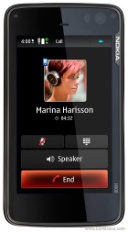 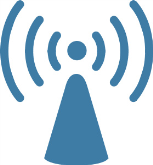 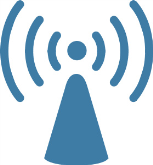 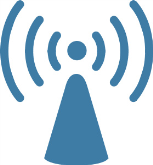 SCAN: Ts
t4
t4
t5
Tbr=Ts
Tbr=time for network discovery with broadcast req and resp
Saving: Tu-Tbr=n(t1+t5+RTT+t3)
Tuo-Tbr=n(t1+t5)+RTT+t3

Some STAs to perform passive scan, others active scan. Passive scan STAs would rely on other STAs to do active scan (send a broadcast GAS Req, which generates a GAS resp sent to broadcast address).

How to decide whether to perform active or passive scan?
Example pseudo code:
Let STA choose a random value p=(1..n), then x=random(y)modn; with y a random input to the number generator (eg exact time)
if x==p, do active scan,
else do passive scan
Slide 6
03 2012
Motion
Add the following text to section 6.3 of the SFD

STAs may send GAS initial request messages to broadcast addresses
Moved: Gabor Bajko	
Seconded: Jarkko Kneckt

Result: 7/5/12, motion fails
Slide 7